Chapter 10: Application Layer
Instructor Materials
CCNA Routing and Switching
Introduction to Networks v6.0
[Speaker Notes: Cisco Networking Academy Program
Introduction to Networks
Chapter 10: Application Layer]
Instructor Materials – Chapter 10 Planning Guide
This PowerPoint deck is divided in two parts:
Instructor Planning Guide
Information to help you become familiar with the chapter
Teaching aids
Instructor Class Presentation
Optional slides that you can use in the classroom
Begins on slide # 12

Note: Remove the Planning Guide from this presentation before sharing with anyone.
Chapter 10: Application Layer
Introduction to Networks 6.0 Planning Guide
[Speaker Notes: Cisco Networking Academy Program
Introduction to Networks v6.0
Chapter 10: Application Layer]
Chapter 10: Activities
What activities are associated with this chapter?
The password used in the Packet Tracer activities in this chapter is: PT_ccna5
Chapter 10: Activities (Cont.)
What activities are associated with this chapter?
The password used in the Packet Tracer activities in this chapter is: PT_ccna5
Chapter 10: Assessment
Students should complete Chapter 10, “Assessment” after completing Chapter 10.
Quizzes, labs, Packet Tracers and other activities can be used to informally assess student progress.
Chapter 10: Best Practices
Prior to teaching Chapter 10, the instructor should:
Complete Chapter 10, “Assessment.”
The objectives of this chapter are: 
Explain how the functions of the application layer, session layer, and presentation layer work together to provide network services to end user applications.
Explain how common application layer protocols interact with end user applications.
Explain how web and email protocols operate.
Explain how DNS and DHCP operate.
Explain how file transfer protocols operate.
Chapter 10: Best Practices (Cont.)
The Application layer is where data enters the data network. Introduce by discussing well-known internet/network applications. Examples include web-browsers, email, Telnet, etc.
Explain to students that an understanding of services and protocols is crucial because network traffic can be manipulated based on the service and corresponding protocol used. Therefore, differing types of network traffic can be identified by the protocol used to transport the traffic.
In peer-to-peer networking, each computer can be either a client or a server. Because each device can perform both tasks, they are called peers. 
Ensure that students do not confuse peer-to-peer networking with peer-to-peer applications, such as Gnutella or BitTorrent. 
Peer-to-peer applications allow users to directly share specified file types across peer-to-peer or client/server networks.
Chapter 10: Best Practices (Cont.)
Explain that the job of DNS is to make human interaction with the network easier by converting the URLs we use with application software into the IP addresses the data network uses.
Use Wireshark to capture a packet stream to a popular website. Point out the DNS request for an IP address to the website URL and the reply with the IP address.
Discuss the three email protocols and explain the differences between POP and IMAP:
Using IMAP - copies of the messages are downloaded to the client application. The original messages are kept on the server until manually deleted.
Explain that the job of DHCP is to make human interaction with the network easier by enabling users to automatically obtain IP addresses for their computers:   
When a computer configured to use DCHP is turned on, it sends a DHCP request to get an IP address.  Any available DHCP server then responds with an IP address (along with other IP configuration information).
DHCP Protocol – “DORA”– Discover, Offer, Request, Acknowledge.
Chapter 10: Additional Help
For additional help with teaching strategies, including lesson plans, analogies for difficult concepts, and discussion topics, visit the CCNA Community at: https://www.netacad.com/group/communities/community-home
Best practices from around the world for teaching CCNA Routing and Switching. https://www.netacad.com/group/communities/ccna 
If you have lesson plans or resources that you would like to share, upload them to the CCNA Community in order to help other instructors.
Students can enroll in Introduction to Packet Tracer (self-paced)
Chapter 10: Application Layer
Curriculum Title
Introduction to Networks v6.0
[Speaker Notes: Cisco Networking Academy Program
Introduction to Networks v6.0
Chapter 10: Application Layer]
Chapter 10 - Sections & Objectives
10.1 Application Layer Protocols
Explain the operation of the application layer in providing support to end-user applications.
 Explain how the functions of the application layer, session layer, and presentation layer work together to provide network services to end user applications
Explain how common application layer protocols interact with end user applications.
10.2 Well-Known Application Protocols and Services
Explain how well-known TCP/IP application layer protocols operate.
 Explain how web and email protocols operate.
Explain how DNS and DHCP operate.
Explain how file transfer protocols operate.
[Speaker Notes: Cisco Networking Academy Program
Introduction to Networks v6.0
Chapter 10: Application Layer]
10.1 Application Layer Protocols
[Speaker Notes: 10 – Application Layer
10.1 Application Layer Protocols]
Application, Presentation, and SessioApplication Layer
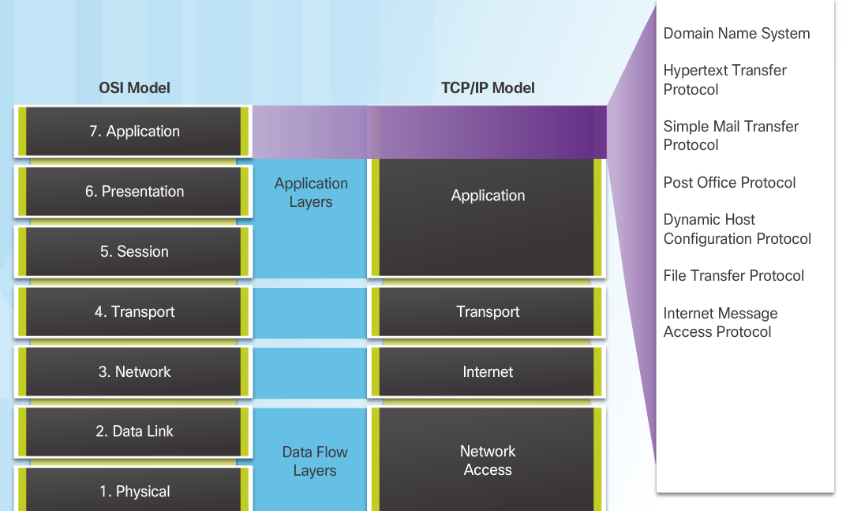 Application Layer:
Closest to the end user.  
Used to exchange data between programs running on the source and destination hosts.
[Speaker Notes: 10.1 – Application Layer Protocols
10.1.1 – Application, Presentation, and Session
10.1.1.1– Application Layer]
Application, Presentation, and SessionPresentation and Session Layer
Presentation Layer function:
Formatting data at the source device into a compatible form for the receiving device.
Compressing data. 
Encrypting data. 
Session Layer Function
Create and maintain dialogs between source and destination applications.
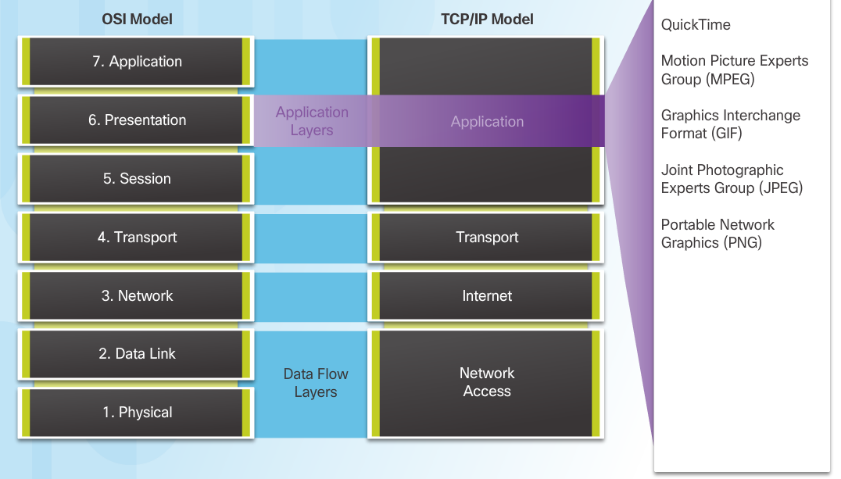 [Speaker Notes: 10.1 – Application Layer Protocols
10.1.1 – Application, Presentation, and Session
10.1.1.2– Presentation and Session Layer]
Application, Presentation, and SessionTCP/IP Application Layer Protocols
Post Office Protocol (POP)  TCP 110 - Enables clients to retrieve email from a mail server.
Internet Message Access Protocol (IMAP) TCP 143 - Enables clients to retrieve email from a mail server, maintains email on server.
File Transfer Protocol (FTP) TCP 20 and 21 - Reliable, connection-oriented, and acknowledged file delivery protocol.
Trivial File Transfer Protocol (TFTP) UDP 69 – simple connectionless file transfer protocol.
Hypertext Transfer Protocol (HTTP) TCP 80, 8080 - Set of rules for exchanging text, graphic images, etc. on the World Wide Web.
Hypertext Transfer Protocol Secure (HTTPS) TCP, UDP 443 – Uses encryption and authentication to secure communication.
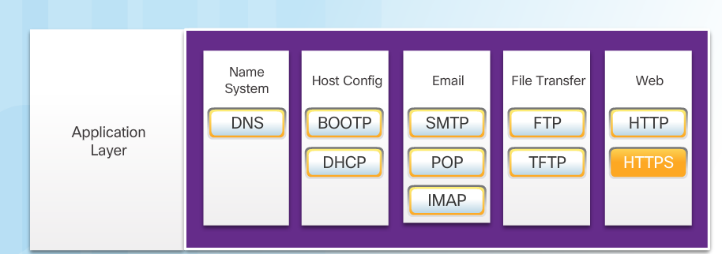 Domain Name Server (DNS) TCP,UDP 53 - Translates domain names, such as cisco.com, into IP addresses.
(BOOTP) – Bootstrap Protocol - BOOTP is being superseded by DHCP.
Dynamic Host Configuration Protocol (DHCP) UDP client 68, server 67 – Dynamically assigns IP addresses to client stations at start-up.
Simple Mail Transport Protocol (SMTP) TCP 25 - Enables clients to send email to a mail server.
[Speaker Notes: 10.1 – Application Layer Protocols
10.1.1 – Application, Presentation, and Session
10.1.1.3– TCP/IP Application Layer Protocols]
How Application Protocols Interact with End-User ApplicationsClient-Server Model
Client and server processes are considered to be in the application layer.
Application layer protocols describe the format of the requests and responses between clients and servers.
Example of a client-server network is using an ISP’s email service to send, receive and store email.
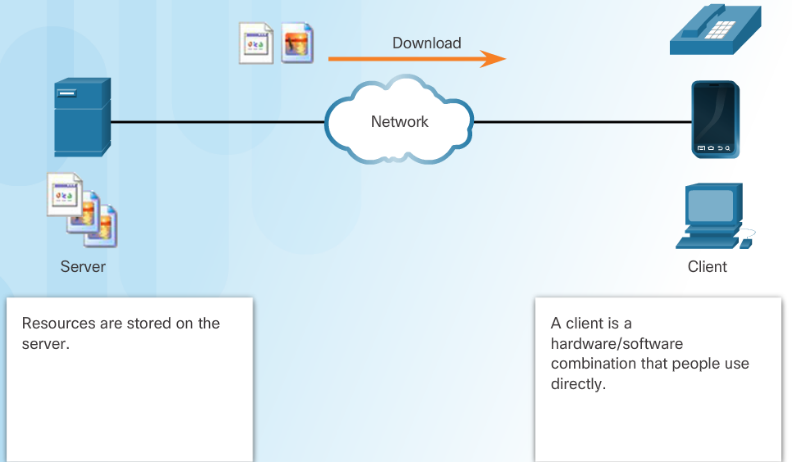 [Speaker Notes: 10.1 – Application Layer Protocols
10.1.2 – How Application Protocols Interact with End-User Applications
10.1.2.1– Client-Server Model]
How Application Protocols Interact with End-User ApplicationsPeer-to-Peer Networks
Data is accessed from a peer device without the use of a dedicated server.
Each device (known as a peer) can function as both a server and a client.
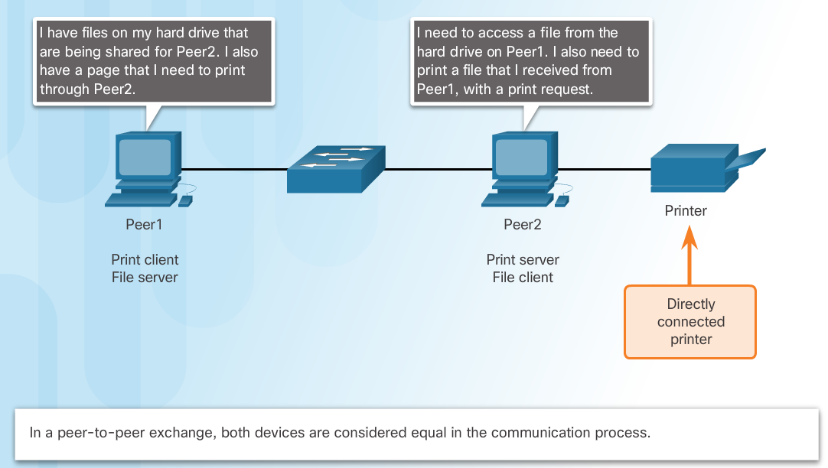 [Speaker Notes: 10.1 – Application Layer Protocols
10.1.2 – How Application Protocols Interact with End-User Applications
10.1.2.2– Peer-to-Peer Networks]
How Application Protocols Interact with End-User ApplicationsPeer-to-Peer Applications
A P2P application allows a device to act as both a client and a server within the same communication.
P2P applications require that each end device provide a user interface and run a background service.
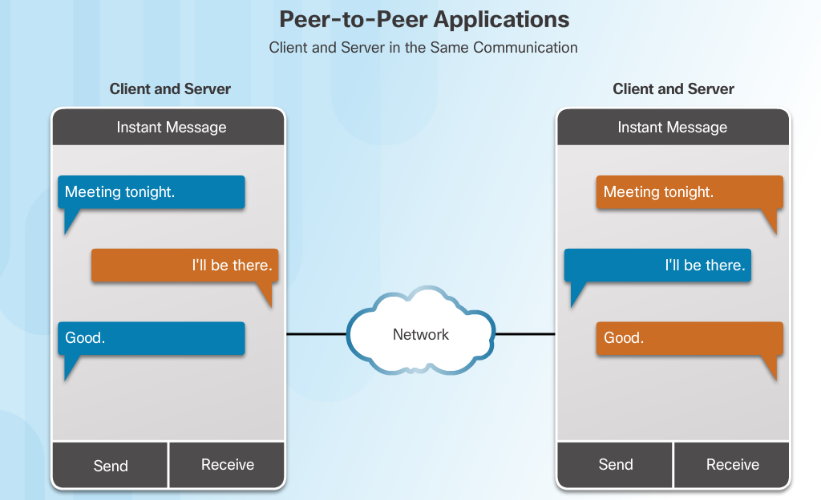 [Speaker Notes: 10.1 – Application Layer Protocols
10.1.2 – How Application Protocols Interact with End-User Applications
10.1.2.3 – Peer-to-Peer Applications]
How Application Protocols Interact with End-User ApplicationsCommon P2P Applications
Common P2P networks include:
G2
Bitcoin
BitTorrent
eDonkey
Some P2P applications are based on the Gnutella protocol, where each user shares whole files with other users.
Many P2P applications allow users to share pieces of many files with each other at the same time –this is BitTorrent technology.
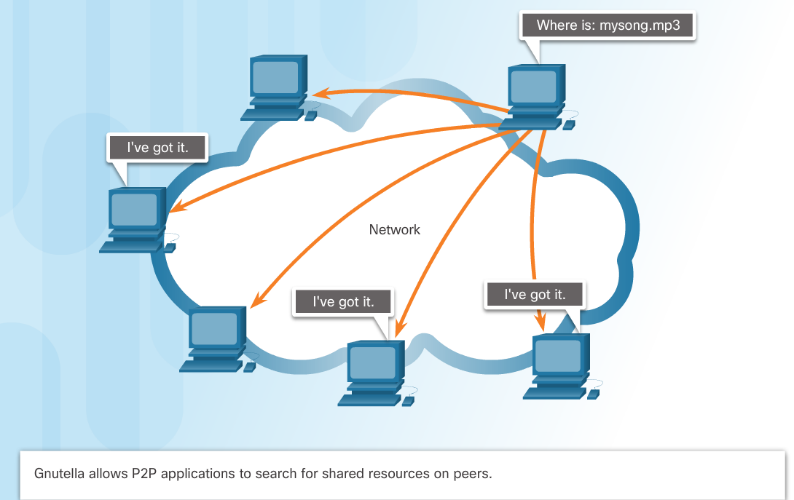 [Speaker Notes: 10.1 – Application Layer Protocols
10.1.2 – How Application Protocols Interact with End-User Applications
10.1.2.4 – Common P2P Applications]
How Application Protocols Interact with End-User ApplicationsResearching Peer-to-Peer File Sharing
[Speaker Notes: 10.1 – Application Layer Protocols
10.1.2 – How Application Protocols Interact with End-User Applications
10.1.2.5 – Lab – Researching Peer-to-Peer File Sharing]
10.2 Well-Known Application Layer Protocols and Services
[Speaker Notes: 10 – Application Layer
10.2 Well-Known Application Layer Protocols and Services]
Web and Email ProtocolsHypertext Transfer Protocol and Hypertext Markup Language
When a web address or uniform resource locator (URL) is typed into a web browser, the web browser establishes a connection to the web service running on the server, using the HTTP protocol.
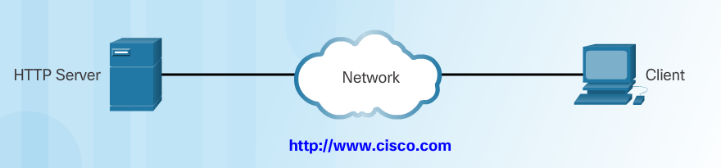 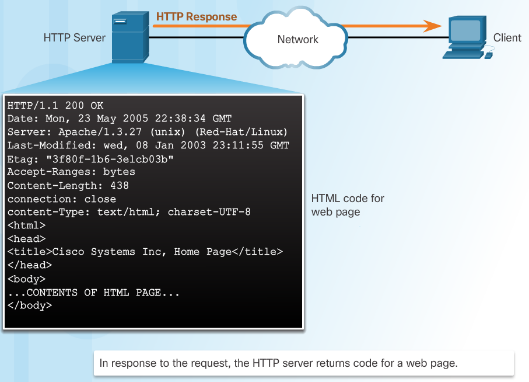 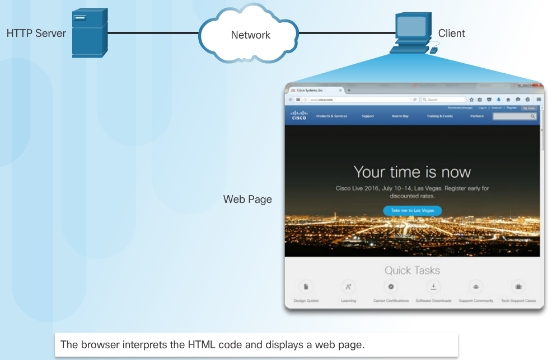 [Speaker Notes: 10.2 – Well-Known Application Layer Protocols and Services
10.2.1 – Web and Email Protocols
10.2.1.1 – Hypertext Transfer Protocol and Hypertext Markup Language]
Web and Email ProtocolsHTTP and HTTPS
HTTP is a request/response protocol.
Three common HTTP message types are:
GET - A client request for data.
POST - Uploads data files to the web server.
PUT - Uploads resources or content to the web server.
HTTP Secure (HTTPS) protocol uses encryption and authentication to secure data.
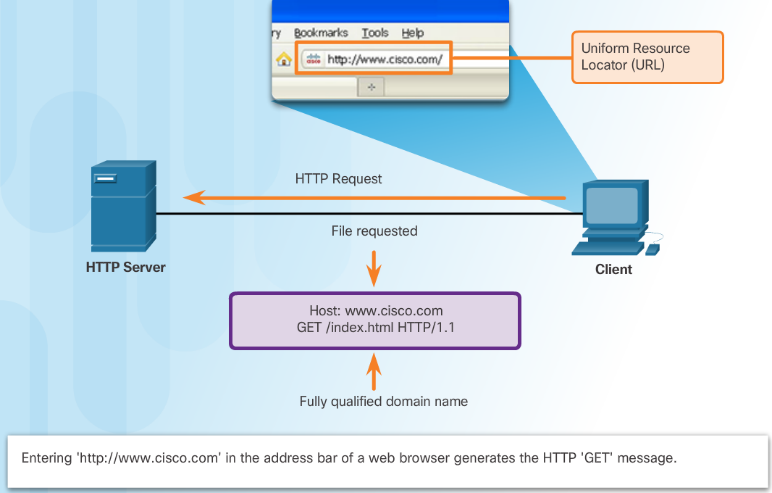 [Speaker Notes: 10.2 – Well-Known Application Layer Protocols and Services
10.2.1 – Web and Email Protocols
10.2.1.2 – HTTP and HTTPS]
Web and Email ProtocolsEmail Protocols
Email clients communicate with mail servers to send and receive email.
Mail servers communicate with other mail servers to transport messages from one domain to another.
Three protocols for email:
Simple Mail Transfer Protocol (SMTP) to send email.
Post Office Protocol (POP) to retrieve email.
Internet Message Access Protocol (IMAP) to retrieve email.
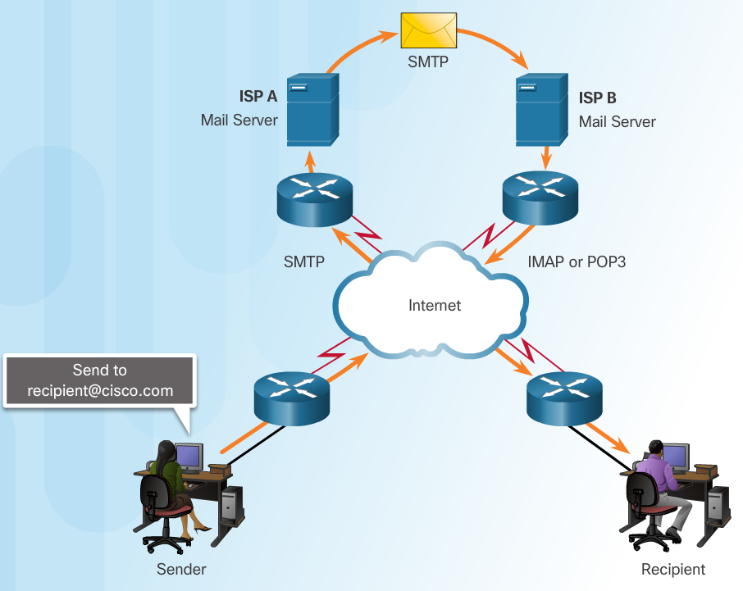 [Speaker Notes: 10.2 – Well-Known Application Layer Protocols and Services
10.2.1 – Web and Email Protocols
10.2.1.3 – Email Protocols]
Web and Email ProtocolsSMTP Operation
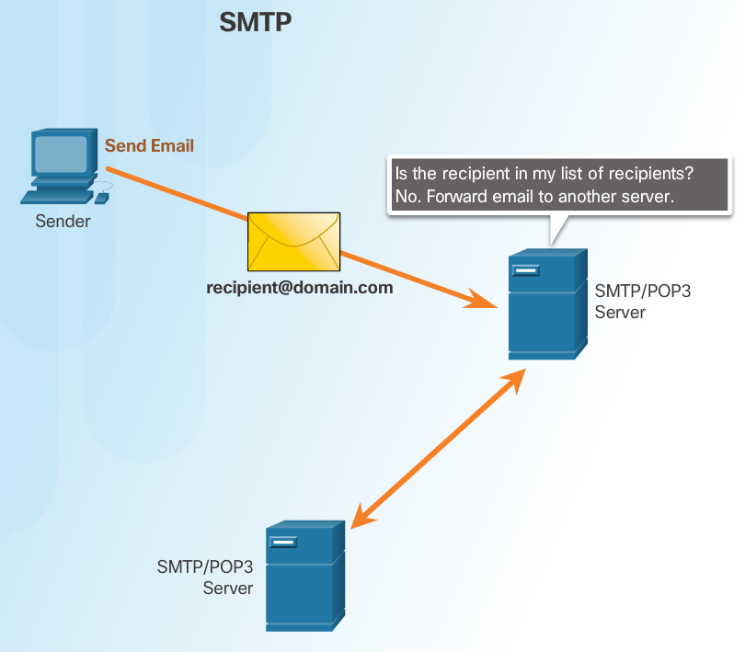 SMTP is used to send email
[Speaker Notes: 10.2 – Well-Known Application Layer Protocols and Services
10.2.1 – Web and Email Protocols
10.2.1.4 – SMTP Operation]
Web and Email ProtocolsPOP Operation
POP is used to retrieve email from a mail server.
Email is downloaded from the server to the client and then deleted on the server.
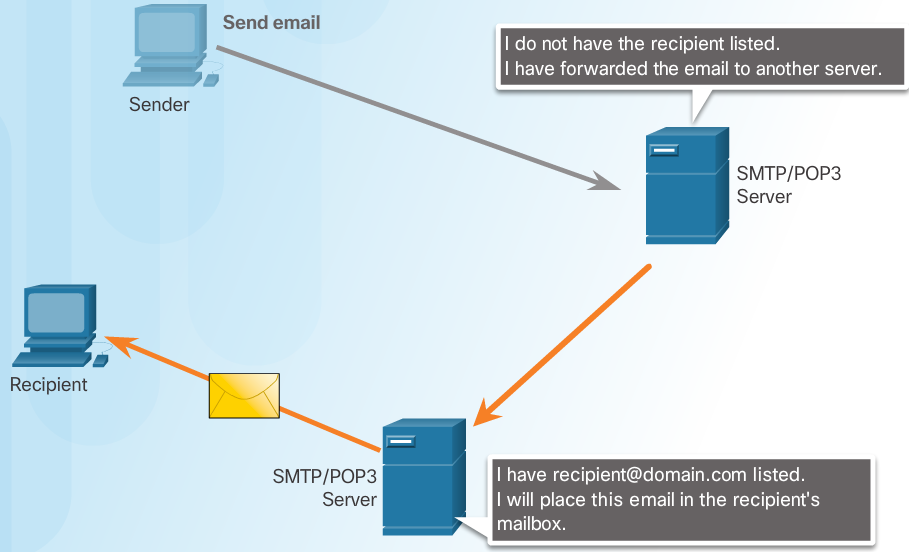 [Speaker Notes: 10.2 – Well-Known Application Layer Protocols and Services
10.2.1 – Web and Email Protocols
10.2.1.5– POP Operation]
Web and Email ProtocolsIMAP Operation
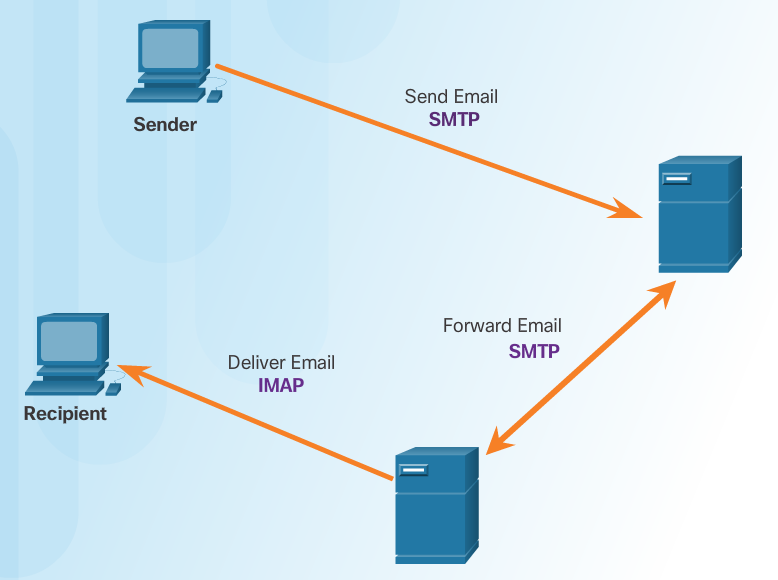 IMAP is used to retrieve mail from a mail server.
Copies of messages are downloaded from the server to the client and the original messages are stored on the server.
[Speaker Notes: 10.2 – Well-Known Application Layer Protocols and Services
10.2.1 – Web and Email Protocols
10.2.1.6 – IMAP Operation]
Web and Email ProtocolsPacket Tracer – Web and Email
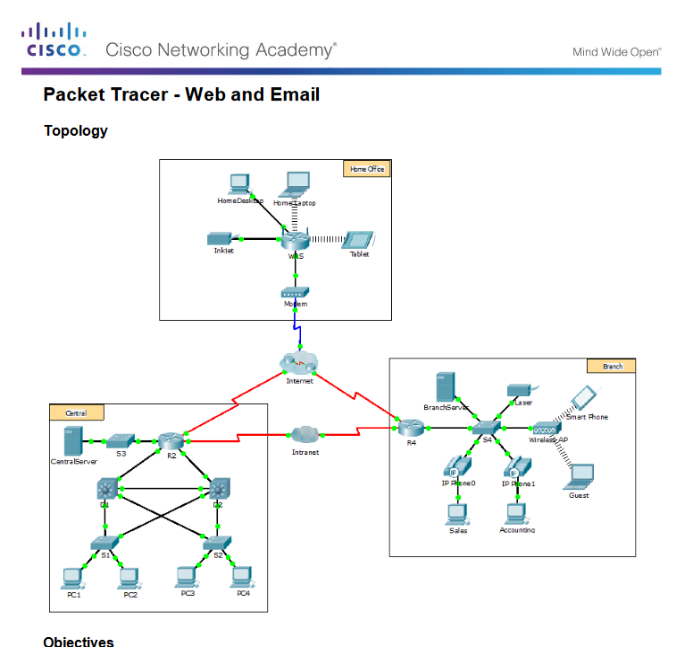 [Speaker Notes: 10.2 – Well-Known Application Layer Protocols and Services
10.2.1 – Web and Email Protocols
10.2.1.7 – Packet Tracer – Web and Email]
IP Addressing ServicesDomain Name Service
Domain names convert the numeric address into a simple, recognizable name.
The DNS protocol defines an automated service that matches resource names with the required numeric network address.
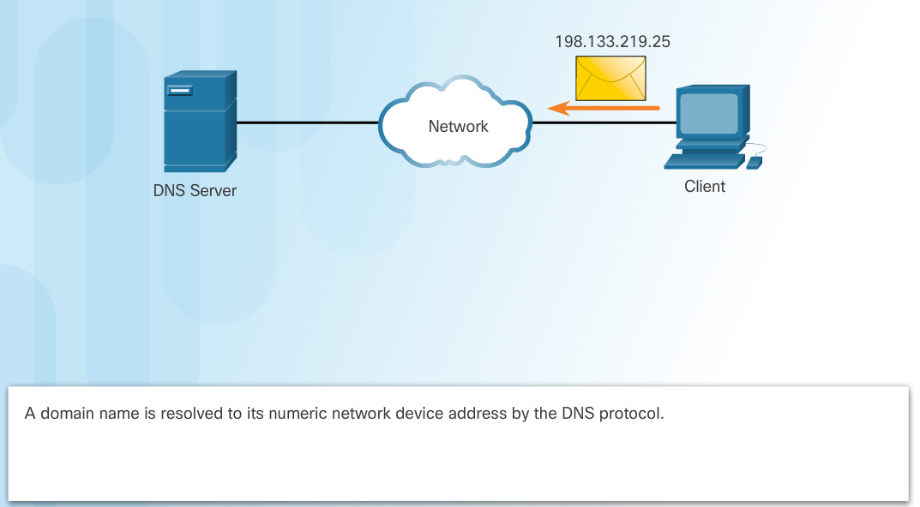 [Speaker Notes: 10.2 – Well-Known Application Layer Protocols and Services
10.2.2 – IP Addressing Services
10.2.2.1 – Domain Name Service]
IP Addressing ServicesDNS Message Format
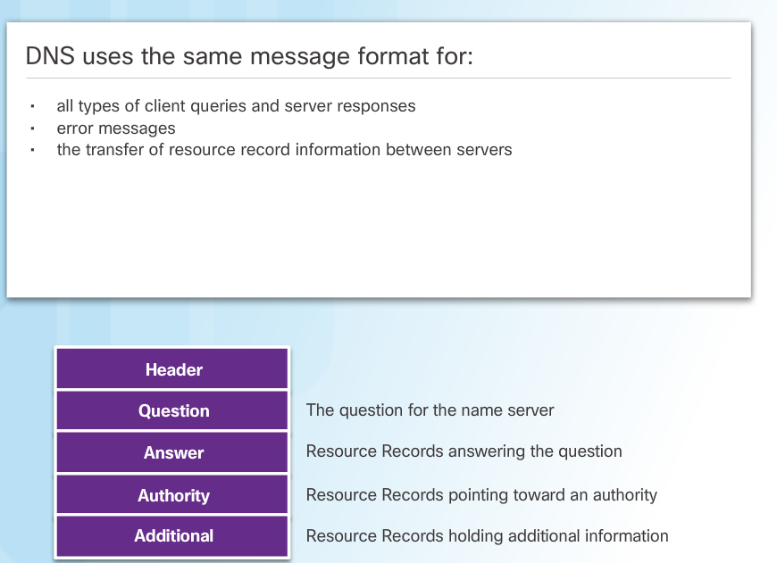 When a client makes a query, the server’s DNS process first looks at its own records to resolve the name.
If unable to resolve, it contacts other servers to resolve the name.
The server temporarily stores the numbered address in the event that the same name is requested again. 
The ipconfig /displaydns command displays all of the cached DNS entries on a Windows PC.
[Speaker Notes: 10.2 – Well-Known Application Layer Protocols and Services
10.2.2 – IP Addressing Services
10.2.2.2 – DNS Message Format]
IP Addressing ServicesDNS Hierarchy
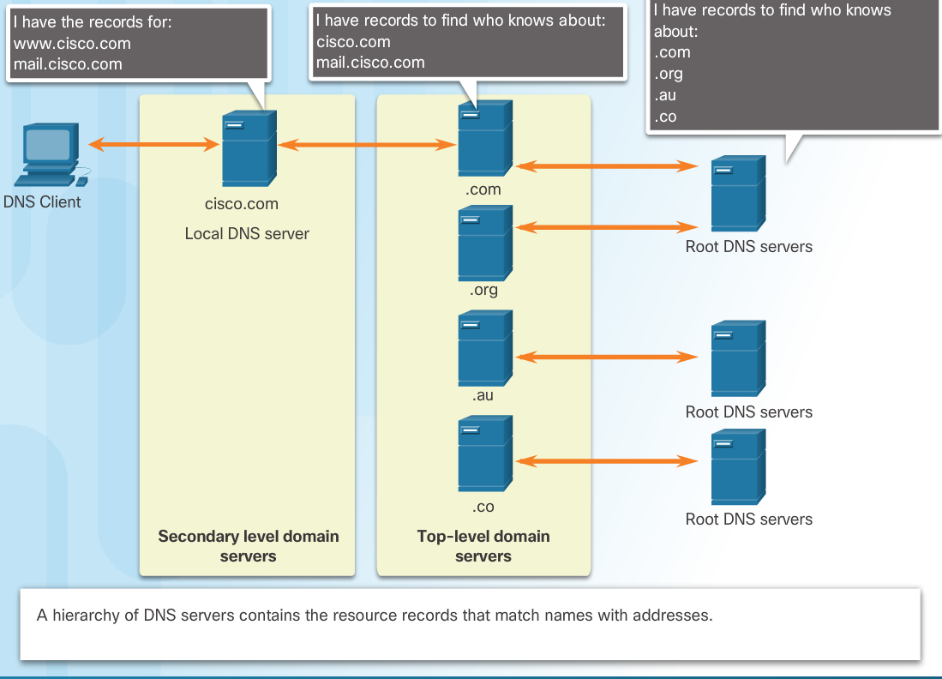 [Speaker Notes: 10.2 – Well-Known Application Layer Protocols and Services
10.2.2 – IP Addressing Services
10.2.2.3 – DNS Hierarchy]
IP Addressing ServicesThe nslookup Command
Nslookup - a utility that allows a user to manually query the name servers to resolve a given host.
Can also be used to troubleshoot name resolution issues and to verify the current status of the name servers.
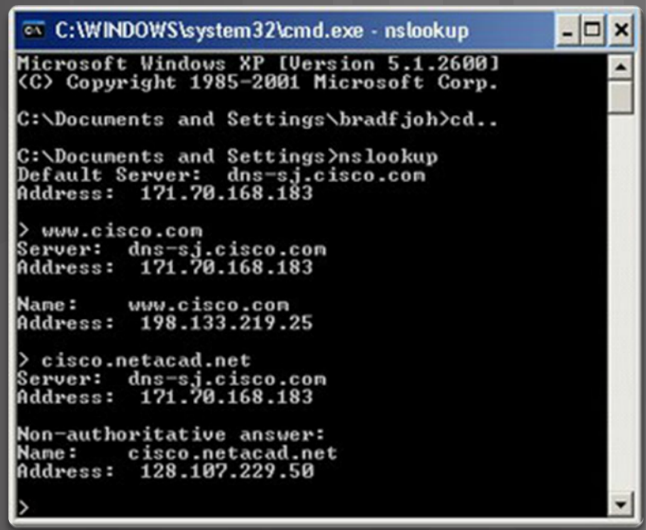 [Speaker Notes: 10.2 – Well-Known Application Layer Protocols and Services
10.2.2 – IP Addressing Services
10.2.2.4 – The nslookup Command]
IP Addressing ServicesDynamic Host Configuration Protocol
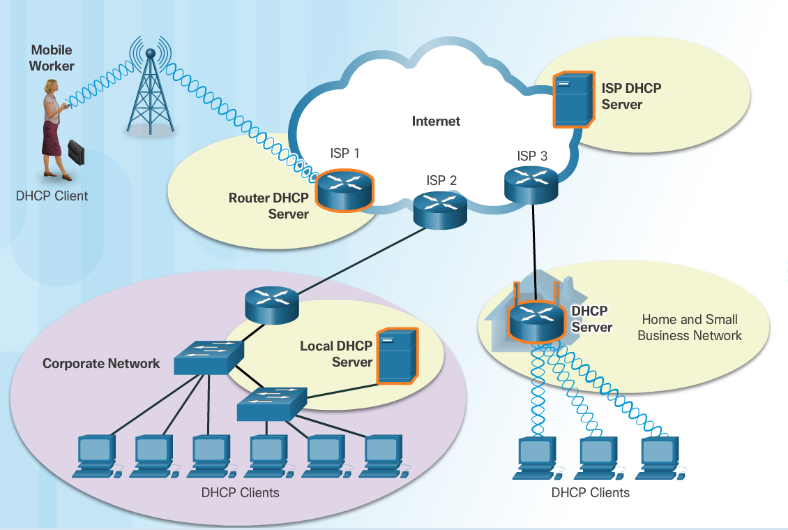 The Dynamic Host Configuration Protocol (DHCP) for IPv4 automates the assignment of IPv4 addresses, subnet masks, gateways, and other parameters.
DHCP-distributed addresses are leased for a set period of time, then returned to pool for reuse.
DHCP is usually employed for end user devices. Static addressing is used for network devices, such as gateways, switches, servers, and printers.
DHCPv6 (DHCP for IPv6) provides similar services for IPv6 clients.
[Speaker Notes: 10.2 – Well-Known Application Layer Protocols and Services
10.2.2 – IP Addressing Services
10.2.2.5 – Dynamic Host Configuration Protocol]
IP Addressing ServicesDHCP Operation
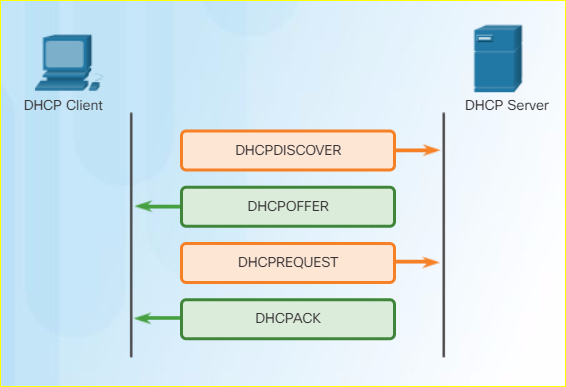 [Speaker Notes: 10.2 – Well-Known Application Layer Protocols and Services
10.2.2 – IP Addressing Services
10.2.2.6 – DHCP Operation]
IP Addressing ServicesPacket Tracer – DHCP and DNS Servers
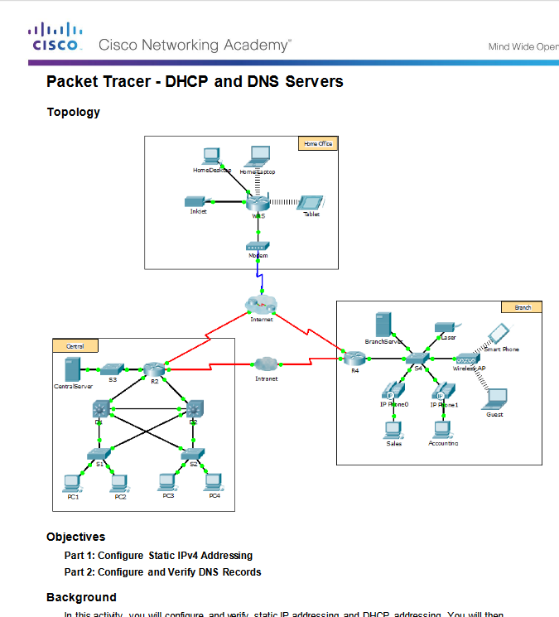 [Speaker Notes: 10.2 – Well-Known Application Layer Protocols and Services
10.2.2 – IP Addressing Services
10.2.2.7 – Packet Tracer – DHCP and DNS Servers]
IP Addressing ServicesLab – Observing DNS Resolution
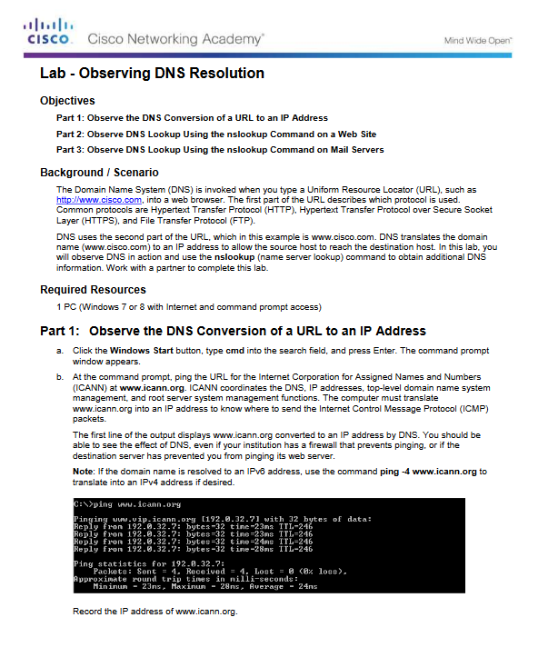 [Speaker Notes: 10.2 – Well-Known Application Layer Protocols and Services
10.2.2 – IP Addressing Services
10.2.2.8 – Lab – Observing DNS Resolution]
File Sharing ServicesFile Transfer Protocol
FTP requires two connections between the client and the server, one for commands and replies, the other for the actual file transfer: 
The client establishes the first connection to the server for control traffic using TCP port 21.
The client establishes the second connection to the server for the actual data transfer using TCP port 20.
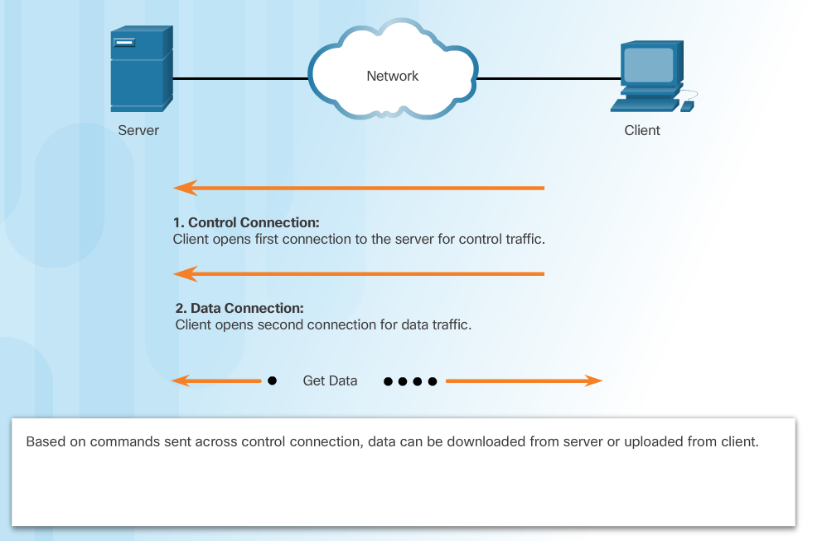 [Speaker Notes: 10.2 – Well-Known Application Layer Protocols and Services
10.2.3 – File Sharing Services
10.2.3.1 – File Transfer Protocol]
File Sharing ServicesServer Message Block
The Server Message Block (SMB) is a client/server file sharing protocol: 
SMB file-sharing and print services have become the mainstay of Microsoft networking. 
Clients establish a long-term connection to servers and can access the resources on the server as if the resource is local to the client host.
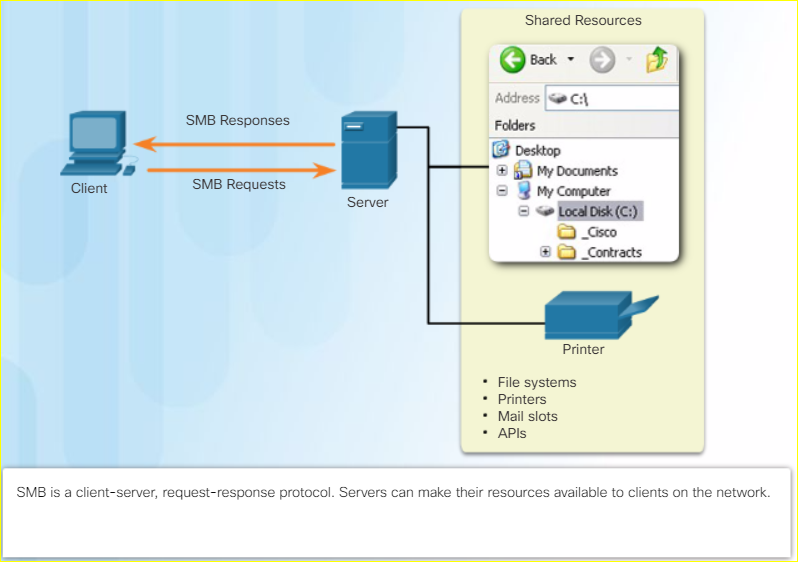 [Speaker Notes: 10.2 – Well-Known Application Layer Protocols and Services
10.2.3 – File Sharing Services
10.2.3.2 – Server Message Block]
File Sharing ServicesPacket Tracer - FTP
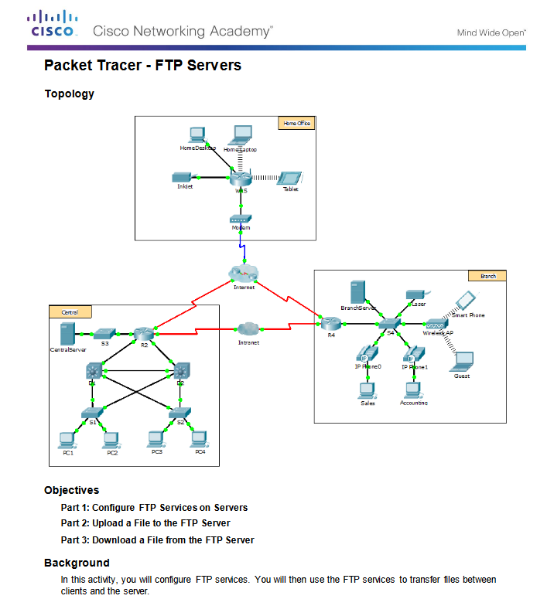 [Speaker Notes: 10.2 – Well-Known Application Layer Protocols and Services
10.2.3 – File Sharing Services
10.2.3.3 – Packet Tracer - FTP]
File Sharing ServicesLab – Exploring FTP
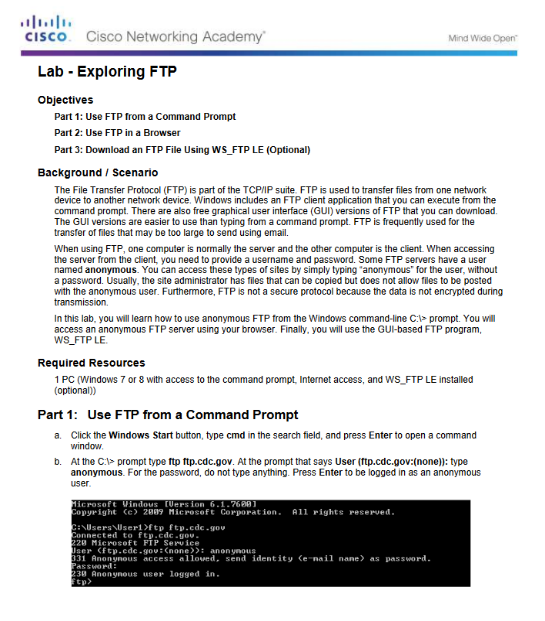 [Speaker Notes: 10.2 – Well-Known Application Layer Protocols and Services
10.2.3 – File Sharing Services
10.2.3.4 – Lab – Exploring FTP]
10.3 Summary
[Speaker Notes: 10 – Application Layer
10.3 Summary]
ConclusionPacket Tracer - Explore a Network
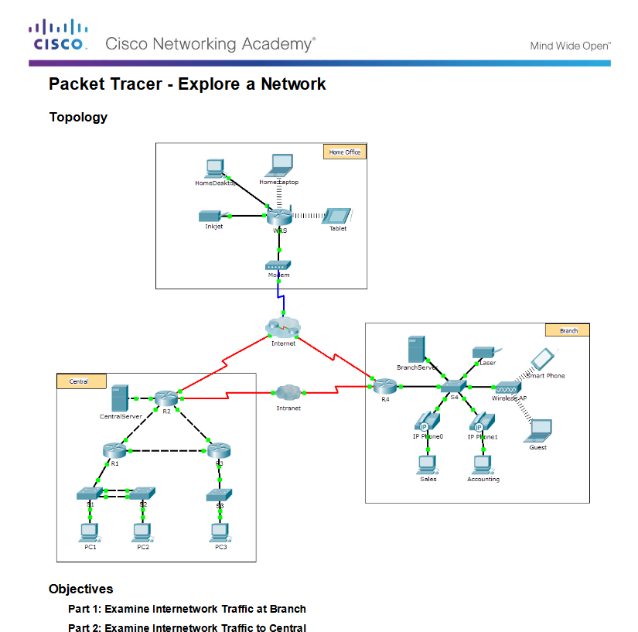 [Speaker Notes: 10.3 – Summary
10.3.1 – Conclusion
10.3.1.2 – Packet Tracer - Explore a Network]
ConclusionPacket Tracer - Multiuser - Tutorial
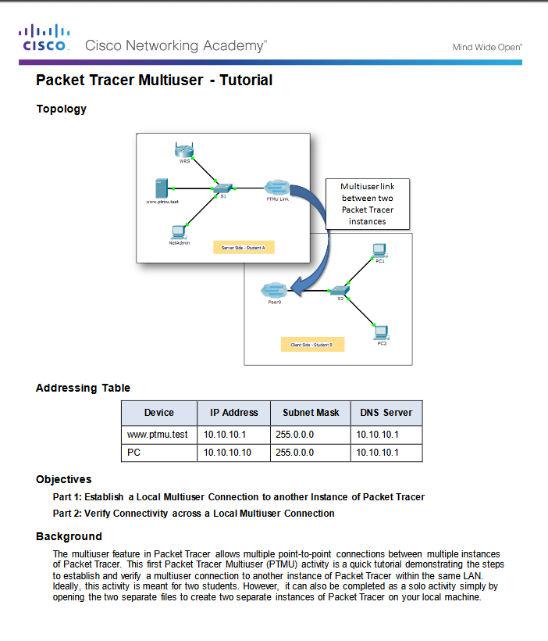 [Speaker Notes: 10.3 – Summary
10.3.1 – Conclusion
10.3.1.3 – Packet Tracer - Multiuser - Tutorial]
ConclusionPacket Tracer Multiuser - Implement Services
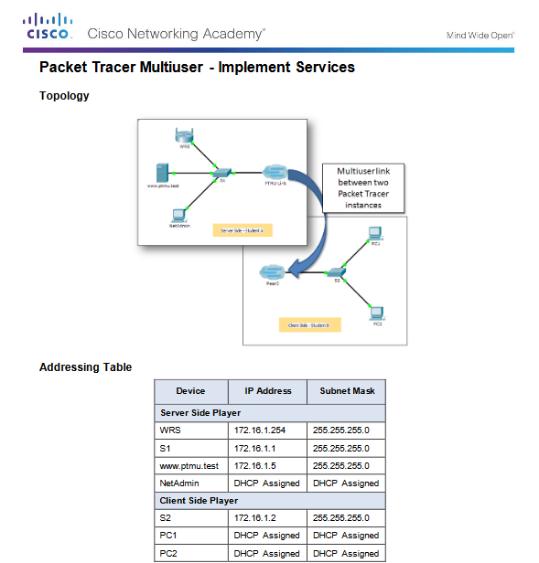 [Speaker Notes: 10.3 – Summary
10.3.1 – Conclusion
10.3.1.4 – Packet Tracer Multiuser - Implement Services]
ConclusionChapter 10: Application Layer
Explain the operation of the application layer in providing support to end-user applications.
Explain how well-known TCP/IP application layer protocols operate.
[Speaker Notes: 10.3 – Summary
10.3.1 – Conclusion
10.3.1.4 – Chapter 10: Application Layer]
Chapter 10New Terms and Commands
Bootstrap Protocol (BOOTP) 
Simple Mail Transfer Protocol (SMTP)  
Post Office Protocol (POP) 
Internet Message Access Protocol (IMAP)  
File Transfer Protocol (FTP) 
Trivial File Transfer Protocol (TFTP)
client-server 
Server Message Block (SMB)
[Speaker Notes: New Terms and Commands]